Применение возможностей оригами для решения геометрических задач
Макаренкова Г.В.
учитель математики 
МОБУ ЦО
первая категория
Чем лучше развиты руки,
 тем лучше развит мозг
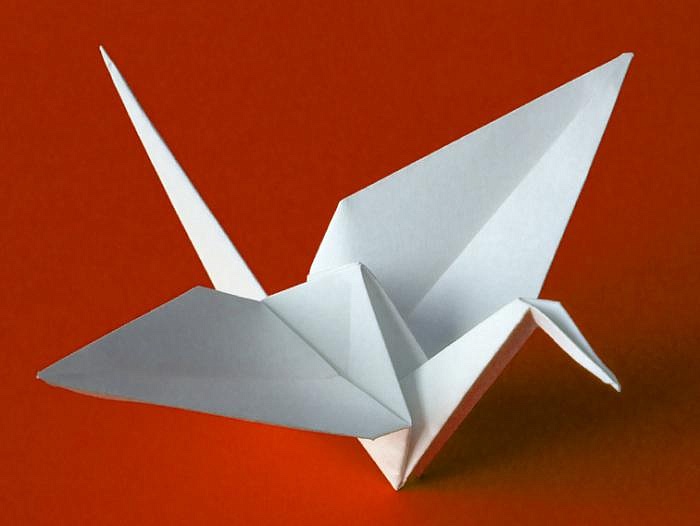 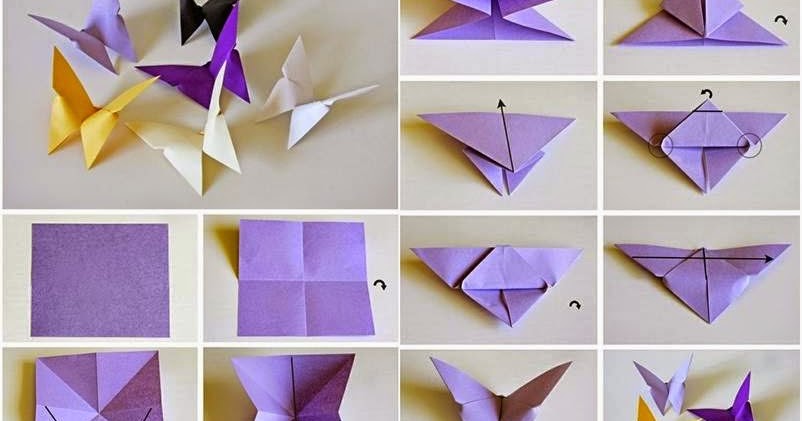 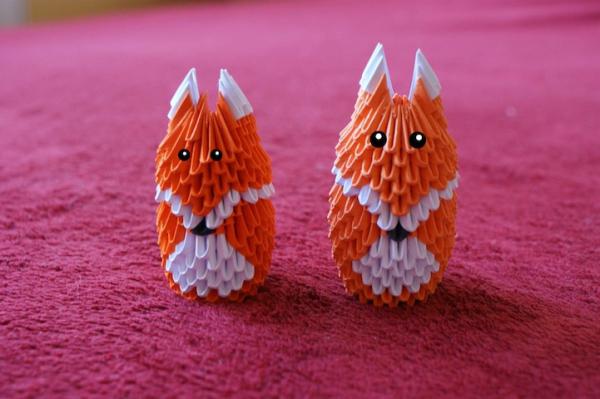 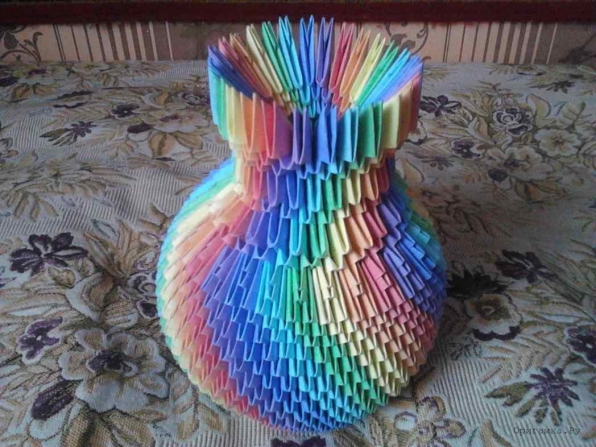 Фридрих Фребель
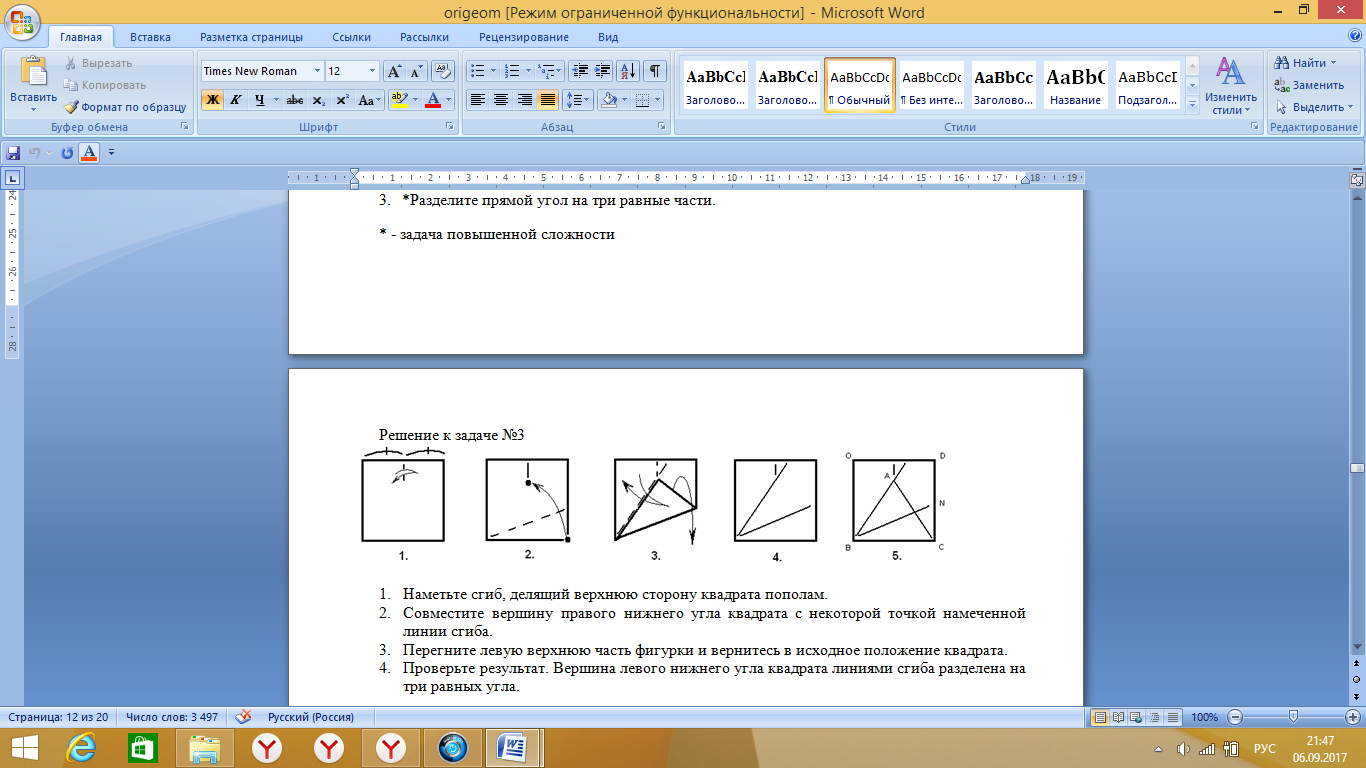 Спасибо
         за 
внимание!